Воспитатель МКДОУ д/с №2
                              Назаренко Е.Ю.
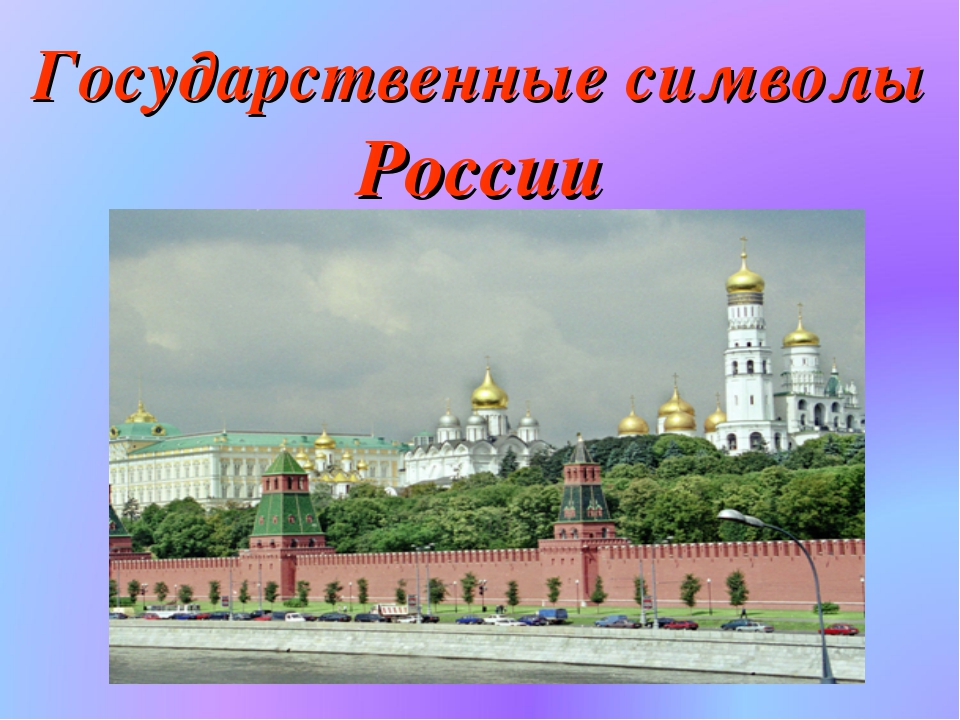 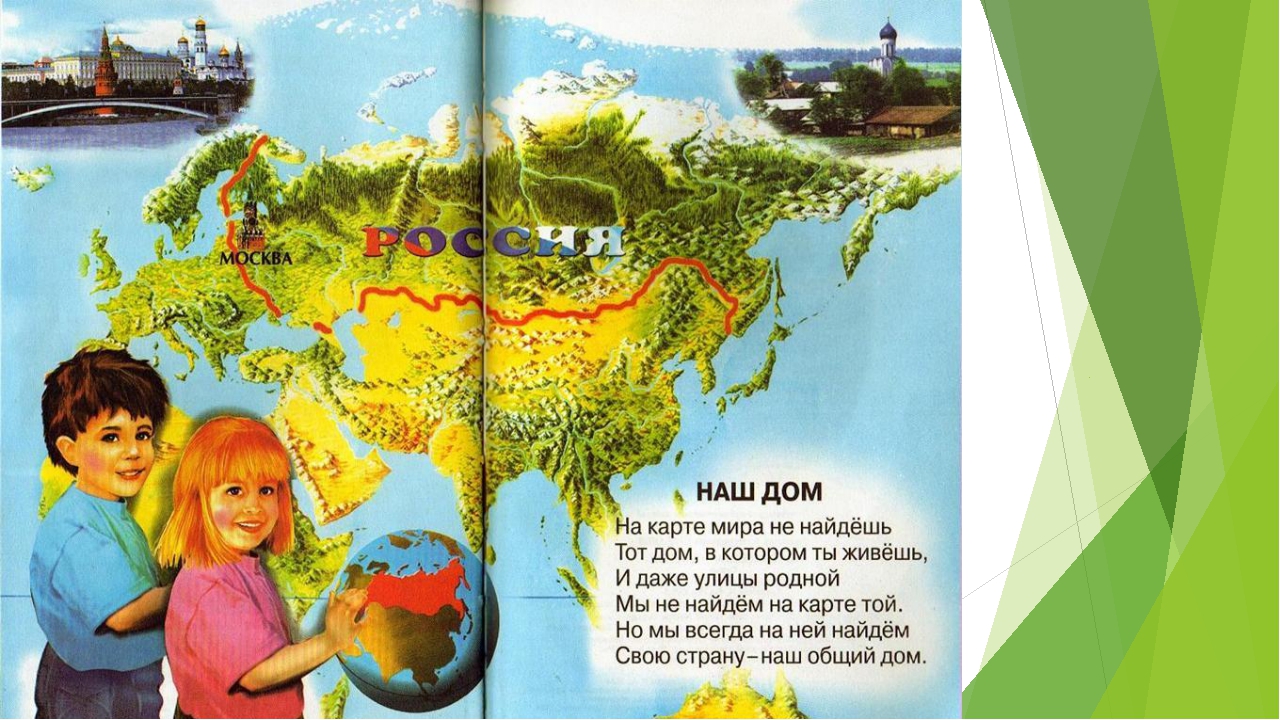 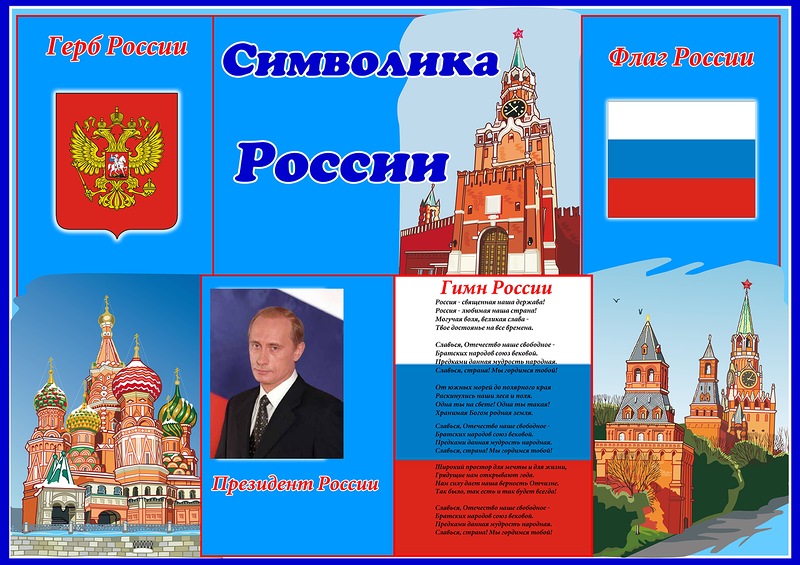 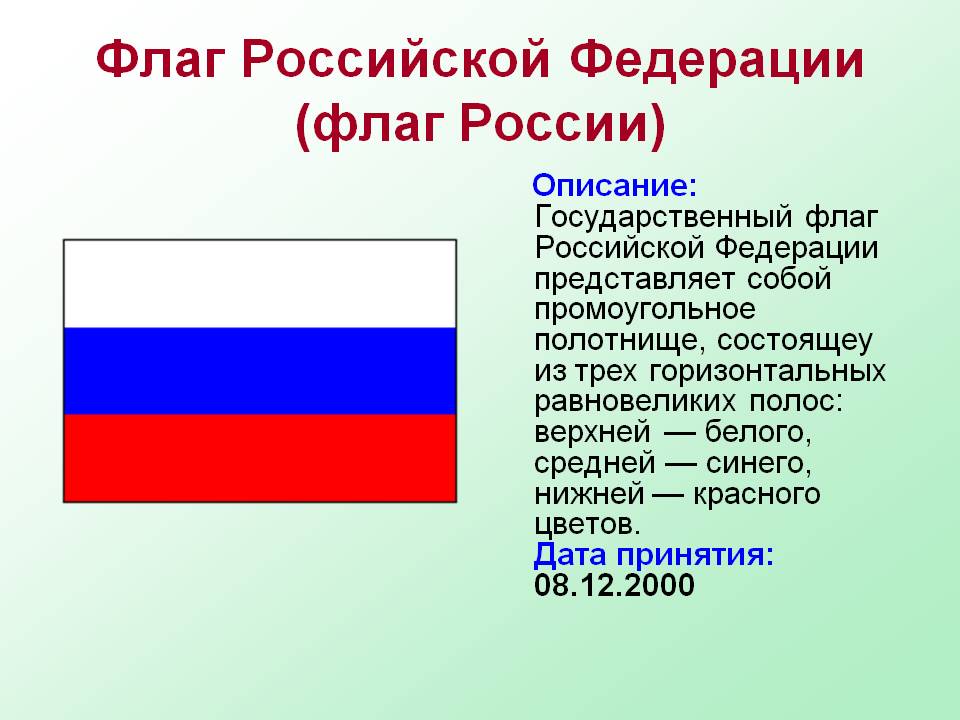 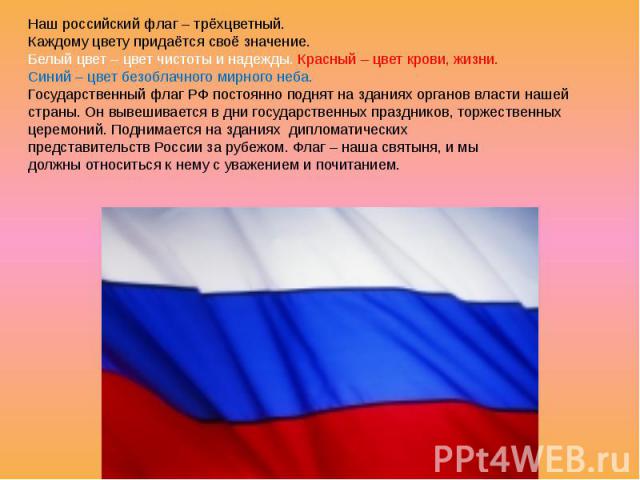 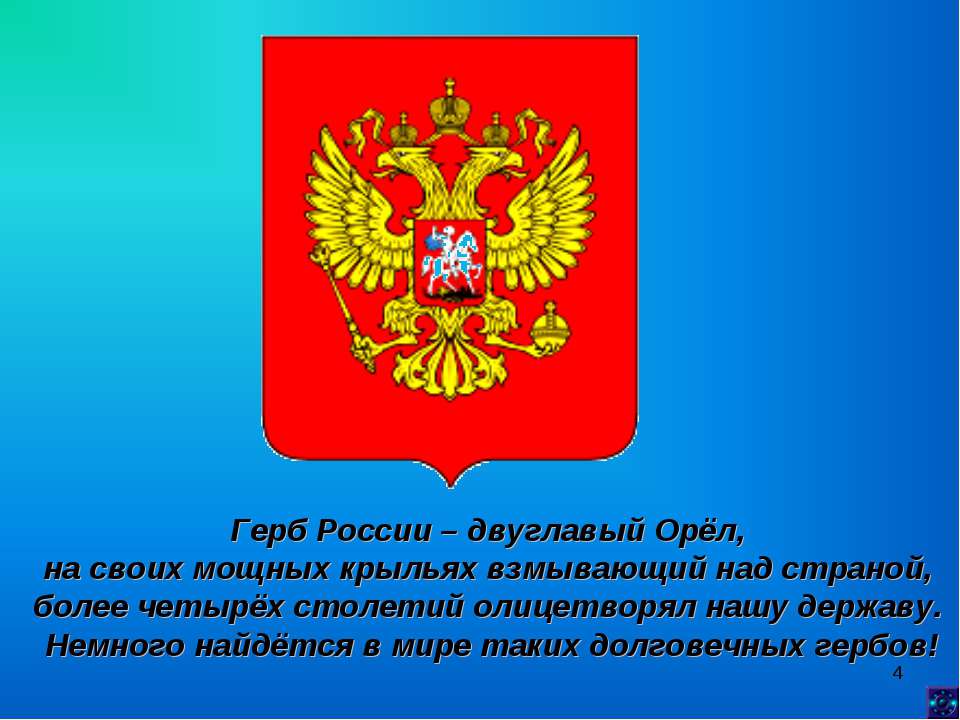 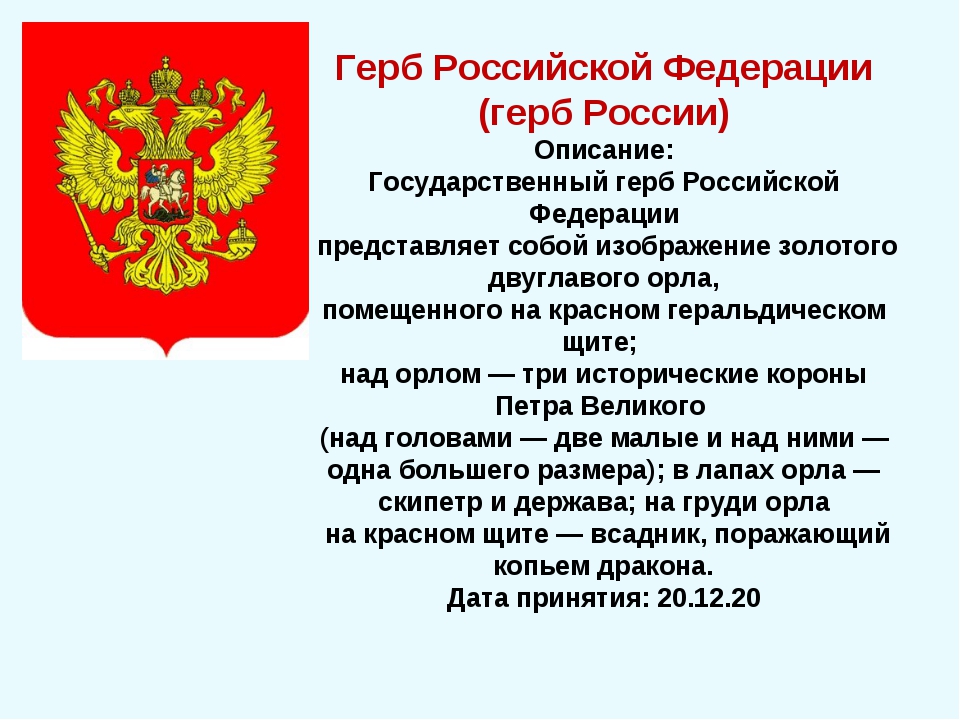 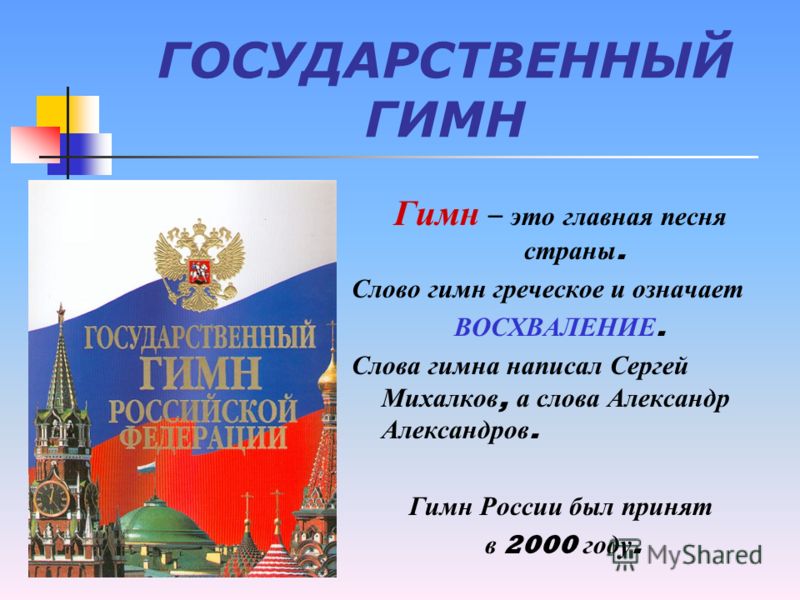 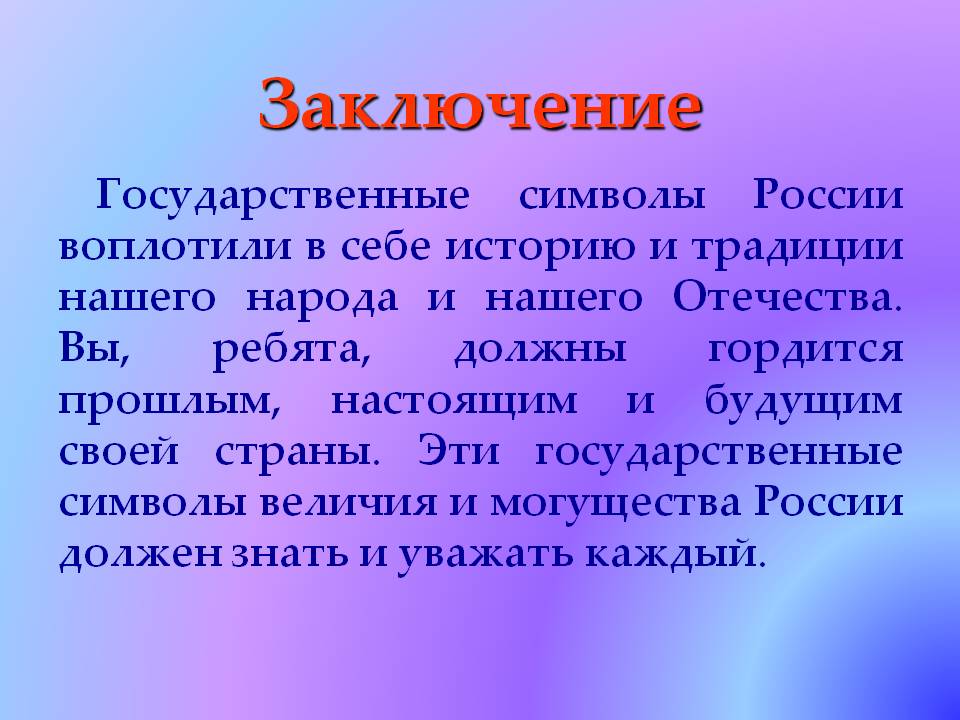